ВОЛОНТЁР РГО НА ЗАПОВЕДНЫХ ТЕРРИТОРИЯХ
По материалам работы в национальном парке «Башкирия»
(1-10 июля 2019)
Досуг
Как стать волонтёром РГО
НП «Башкирия»
5
Рабочий процесс и команда
Ответы на вопросы
Структура
1
2
3
4
Как стать волонтёром РГО: ищем информацию об актуальных проектах и проходим конкурсный отбор
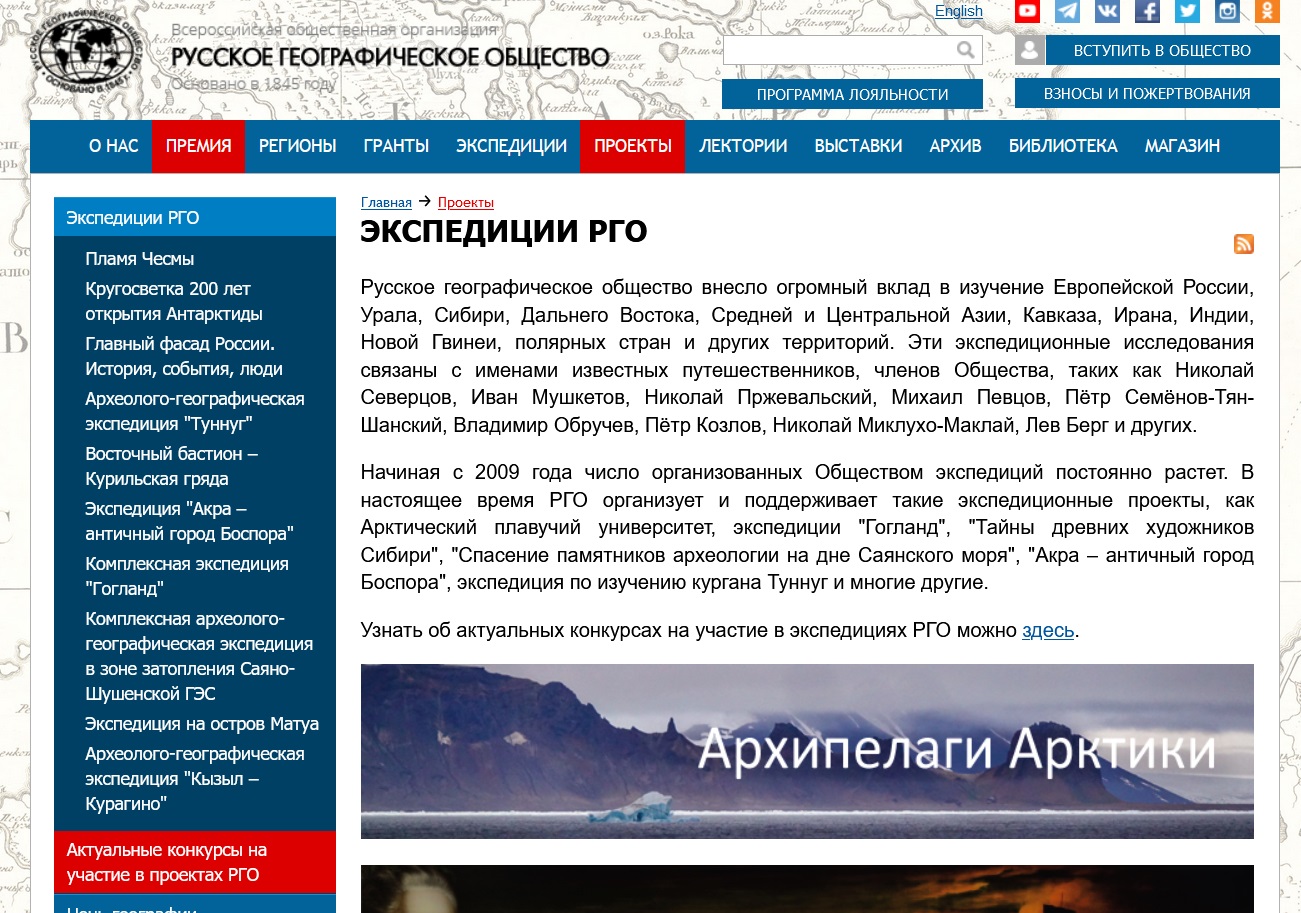 Для успешного прохождения отбора у Вас обязательно должны быть сертификат прививки от клещевого энцефалита, медицинская справка и отрицательный ПЦР-тест (тест на антитела)!
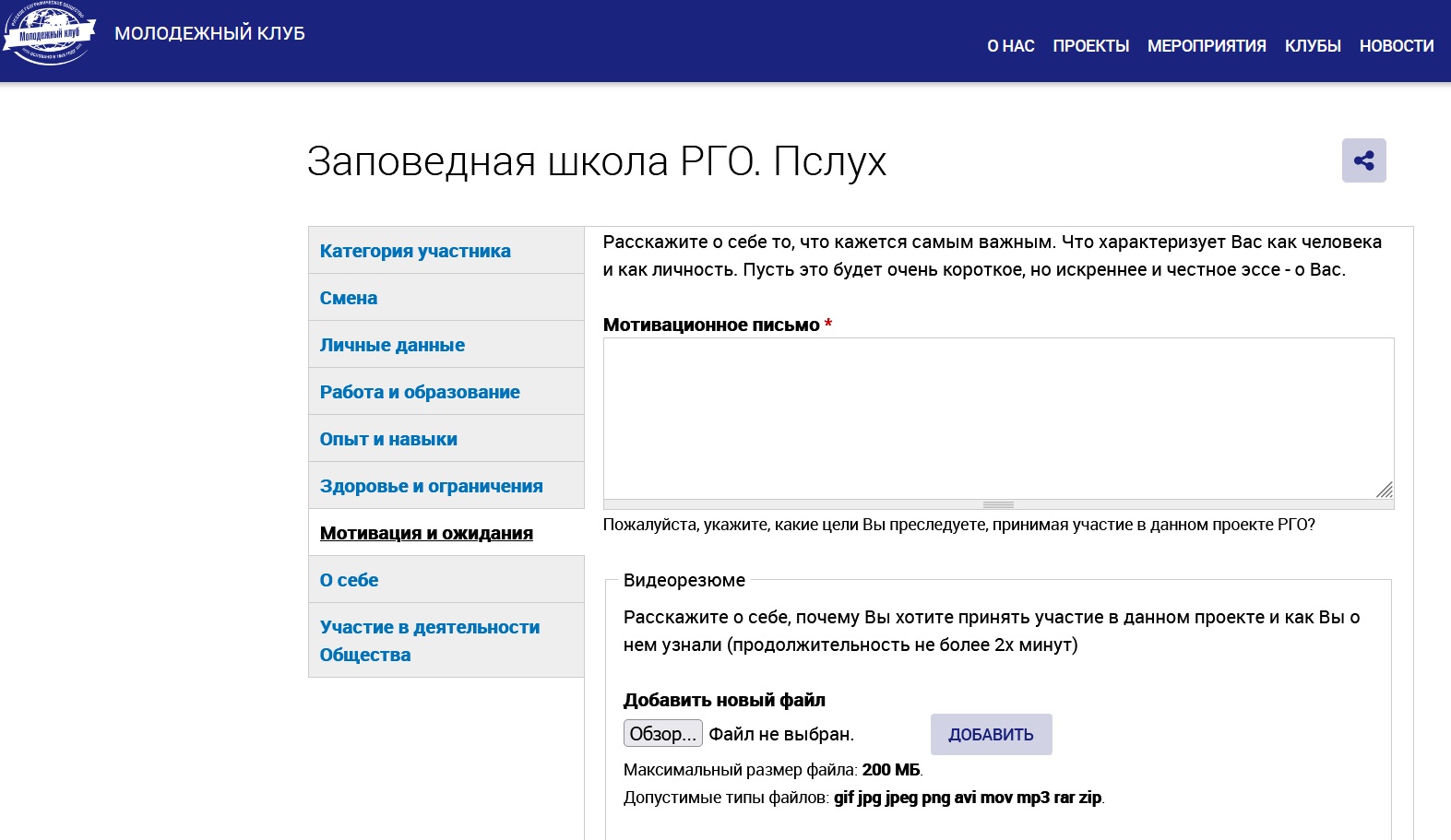 сайты rgo.ru или mk.rgo.ru
аккаунты РГО и МК РГО в социальных сетях
рассылка по почте для волонтёров РГО
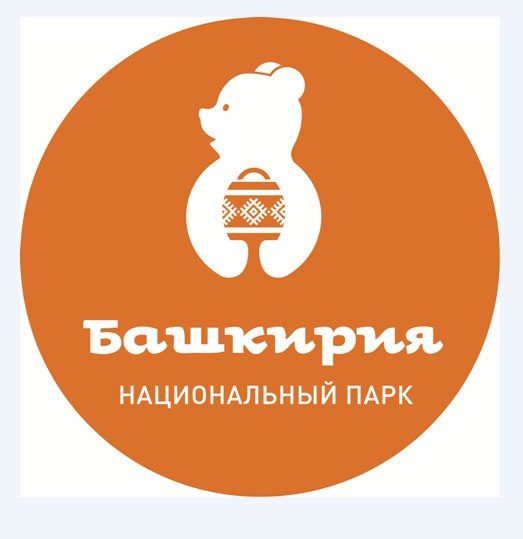 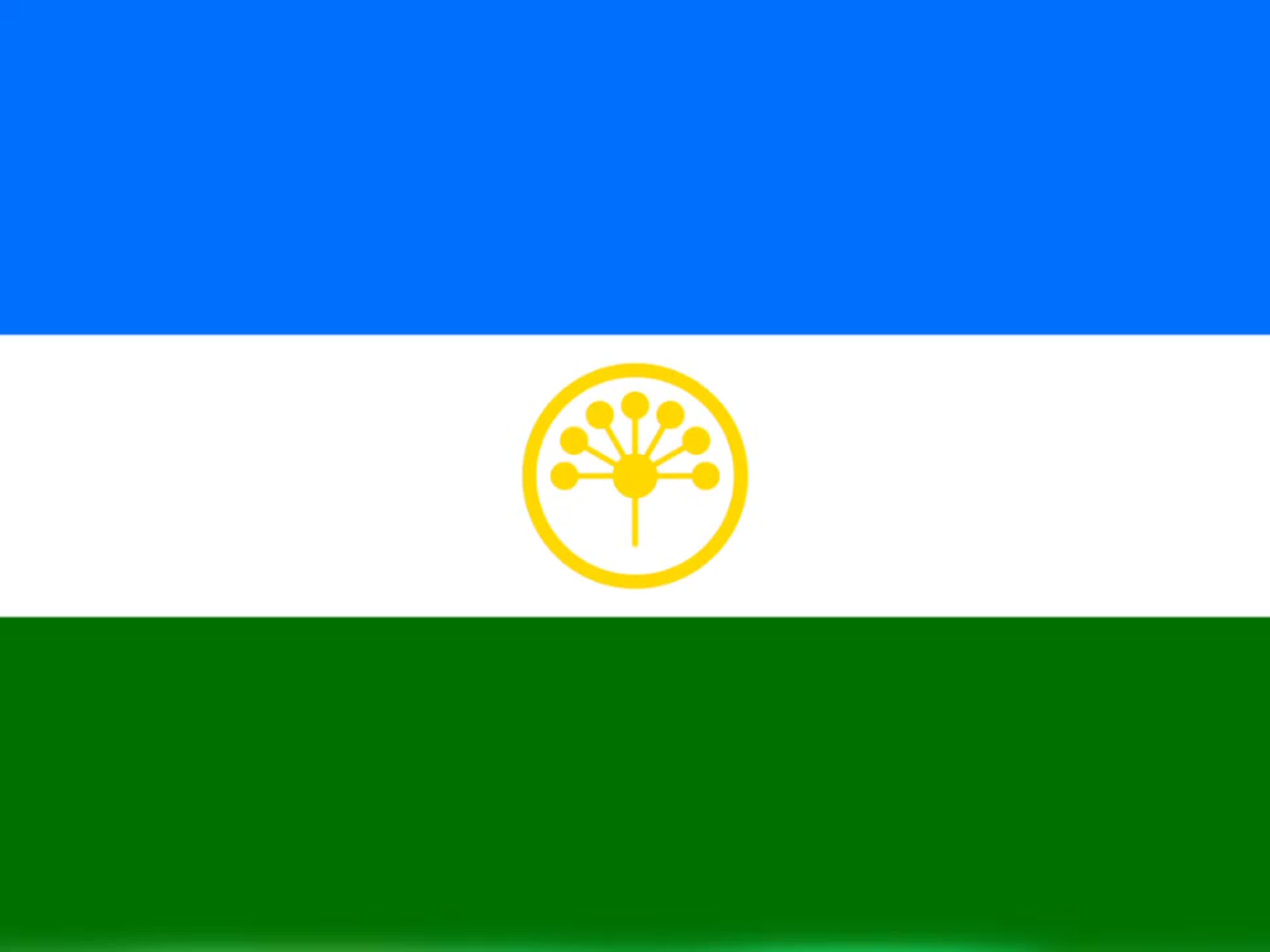 Немного о национальном парке «Башкирия»
Образован 11 сентября 1986 года на территории Мелеузского района Республики Башкортостан.
Сохраняются природные комплексы и объекты горных лесов Южного Урала.
 Наиболее привлекательные места — реки Белая и Нугуш, Кутукское урочище (36 карстовых пещер),Нугушское водохранилище.
Памятники природы: Куперлинский карстовый мост(остатки обвалившейся карстовой пещеры), урочище Кутук-Сумган (спелеологический музей-лаборатория с исчезающими речками) и «Медвежья поляна».
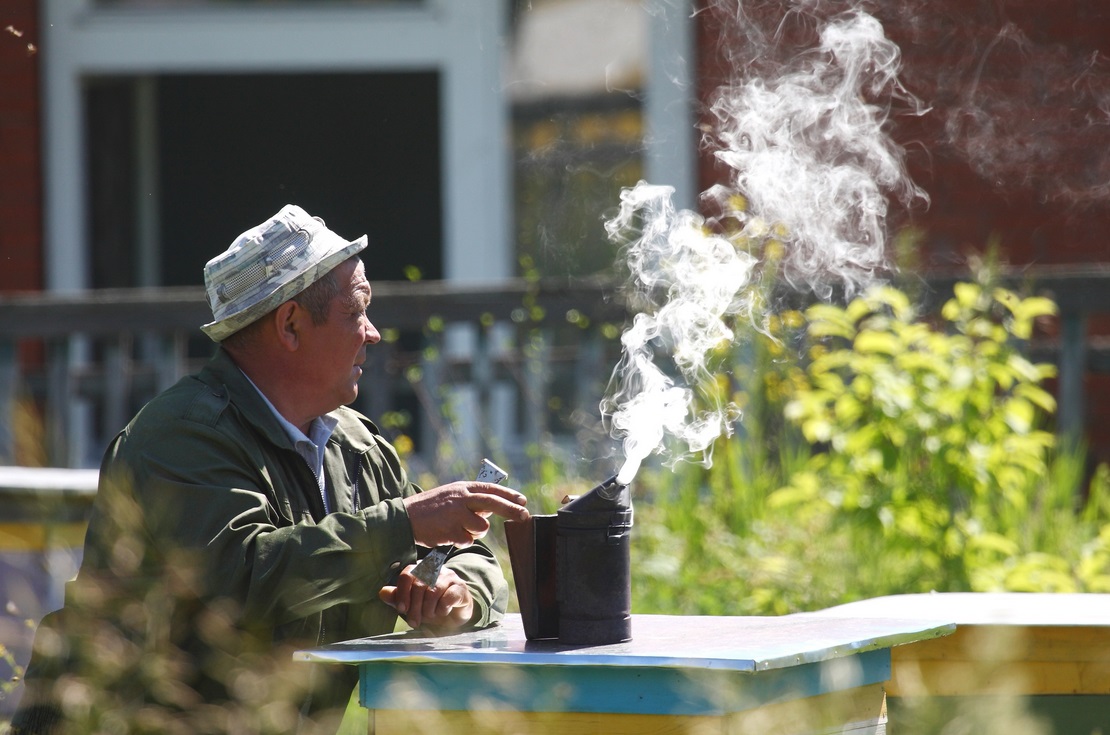 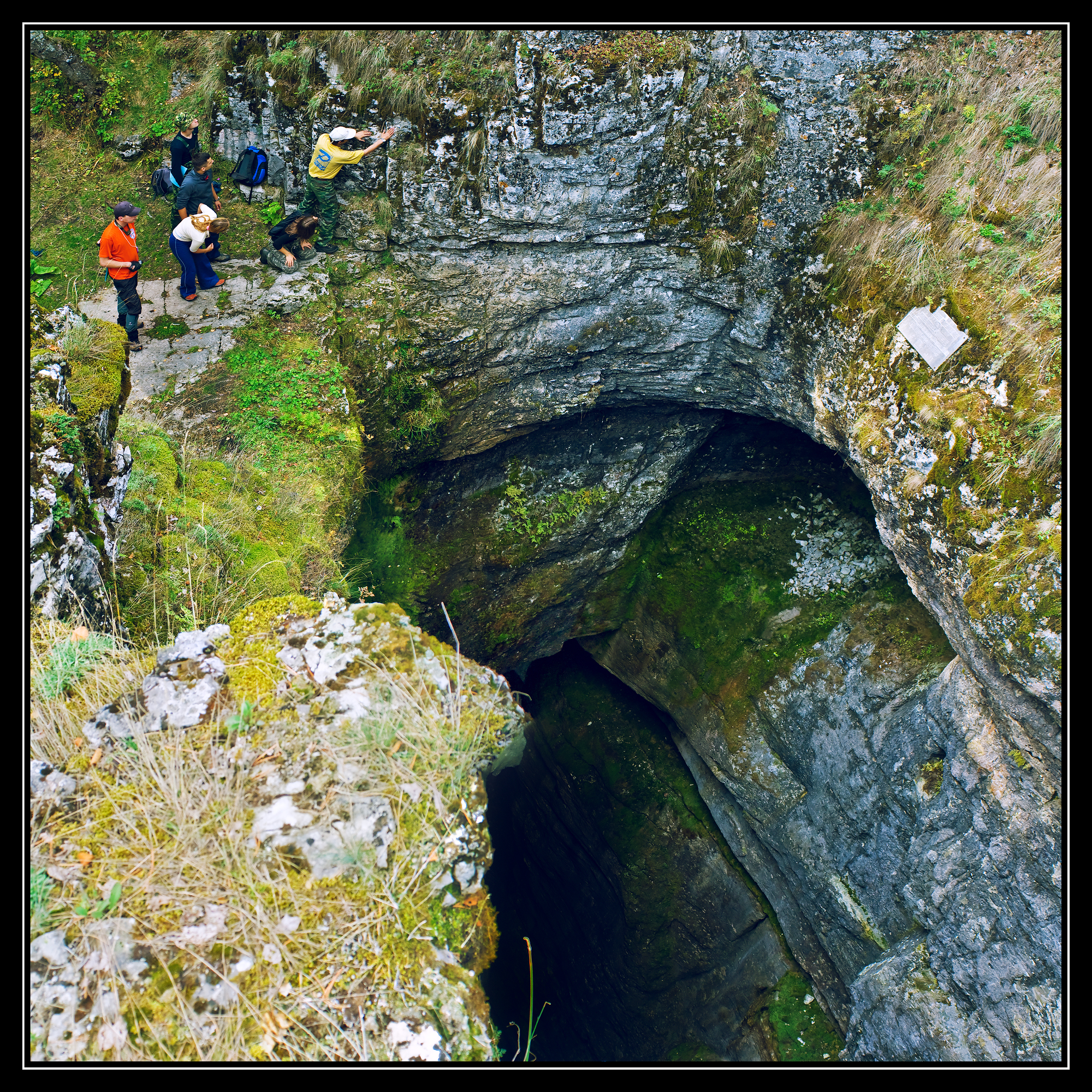 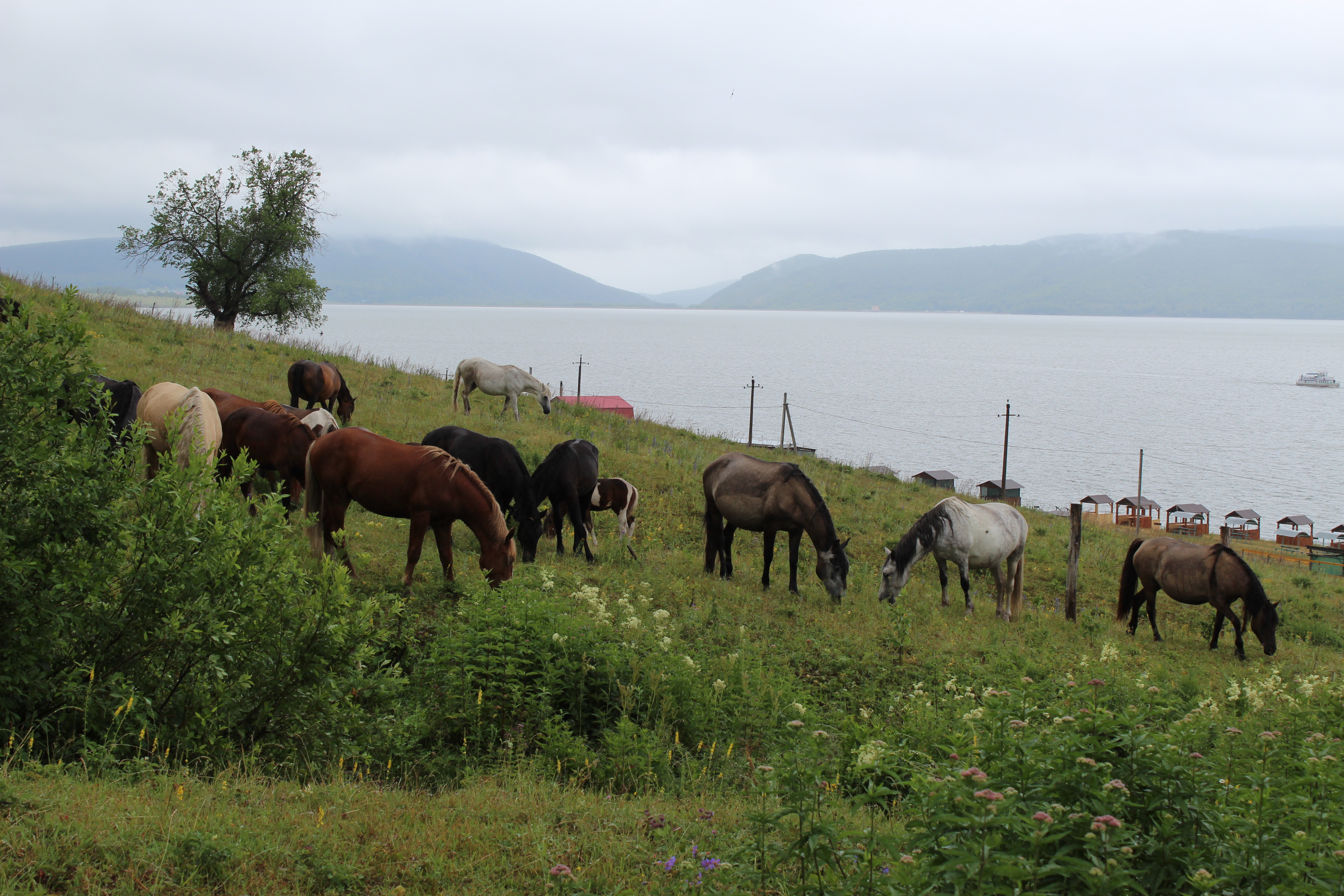 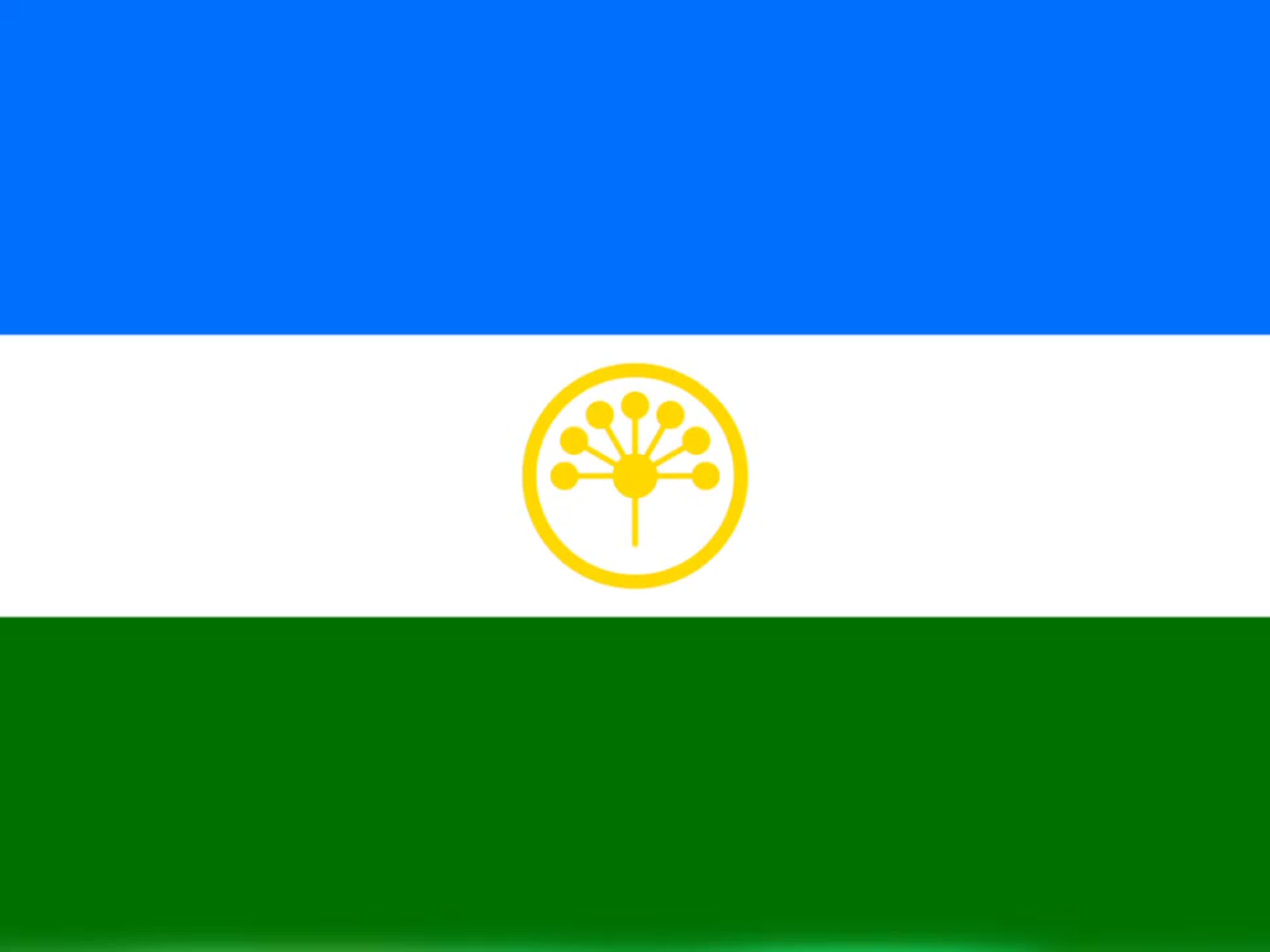 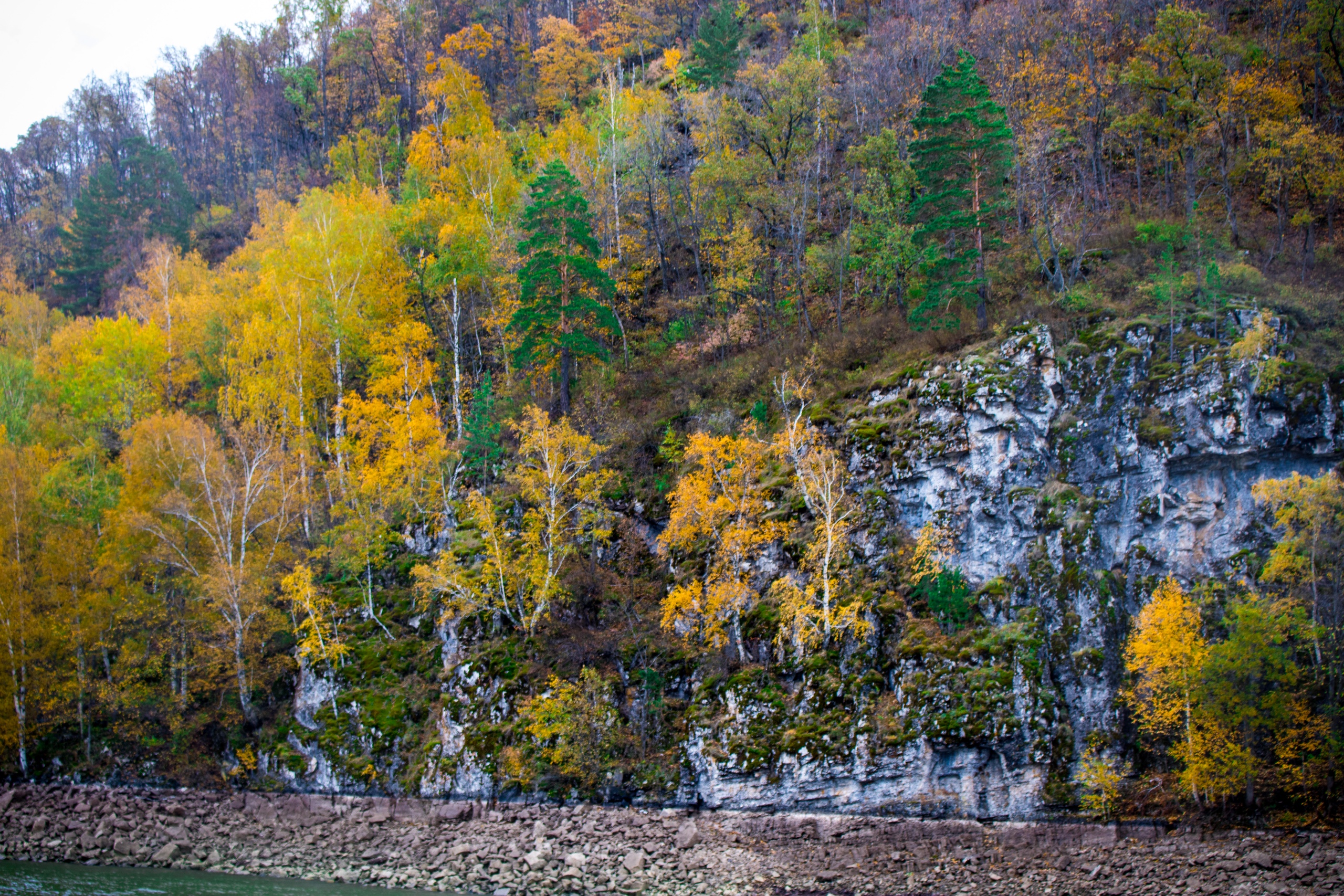 Использованы фото автора и участников волонтёрского лагеря, сотрудников нац.парка, а также снимки из открытых источников
Портреты волонтёров национального парка
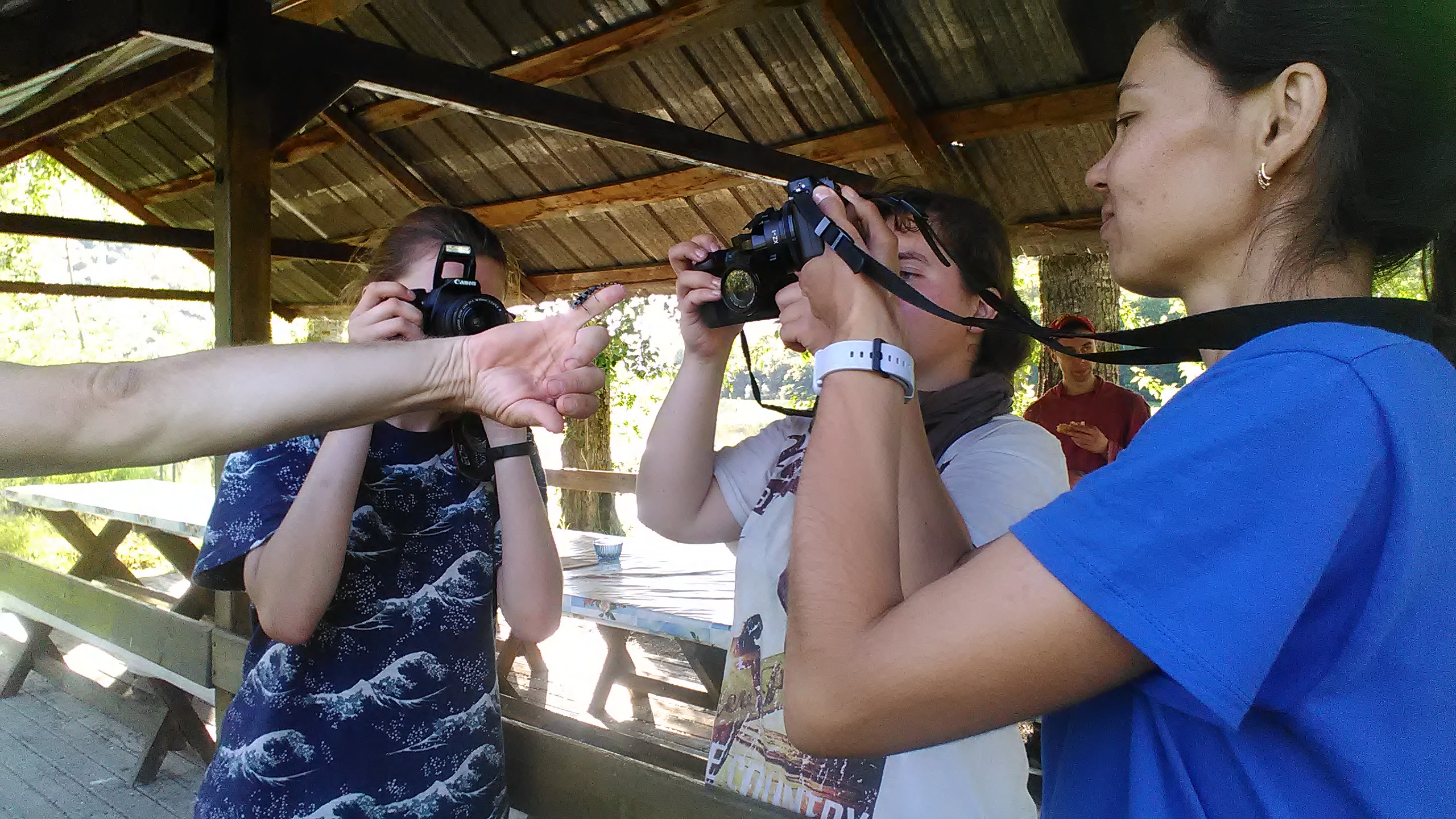 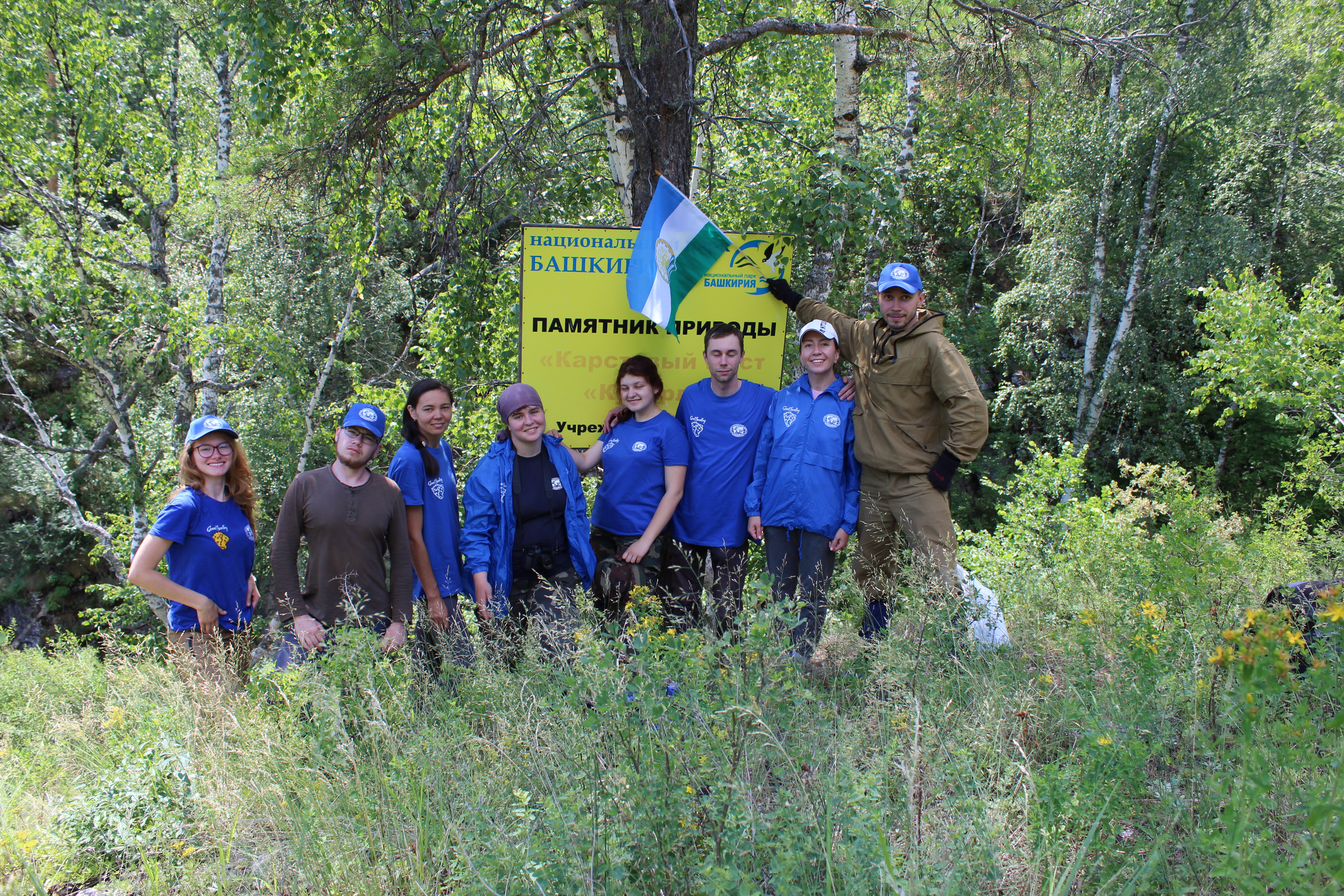 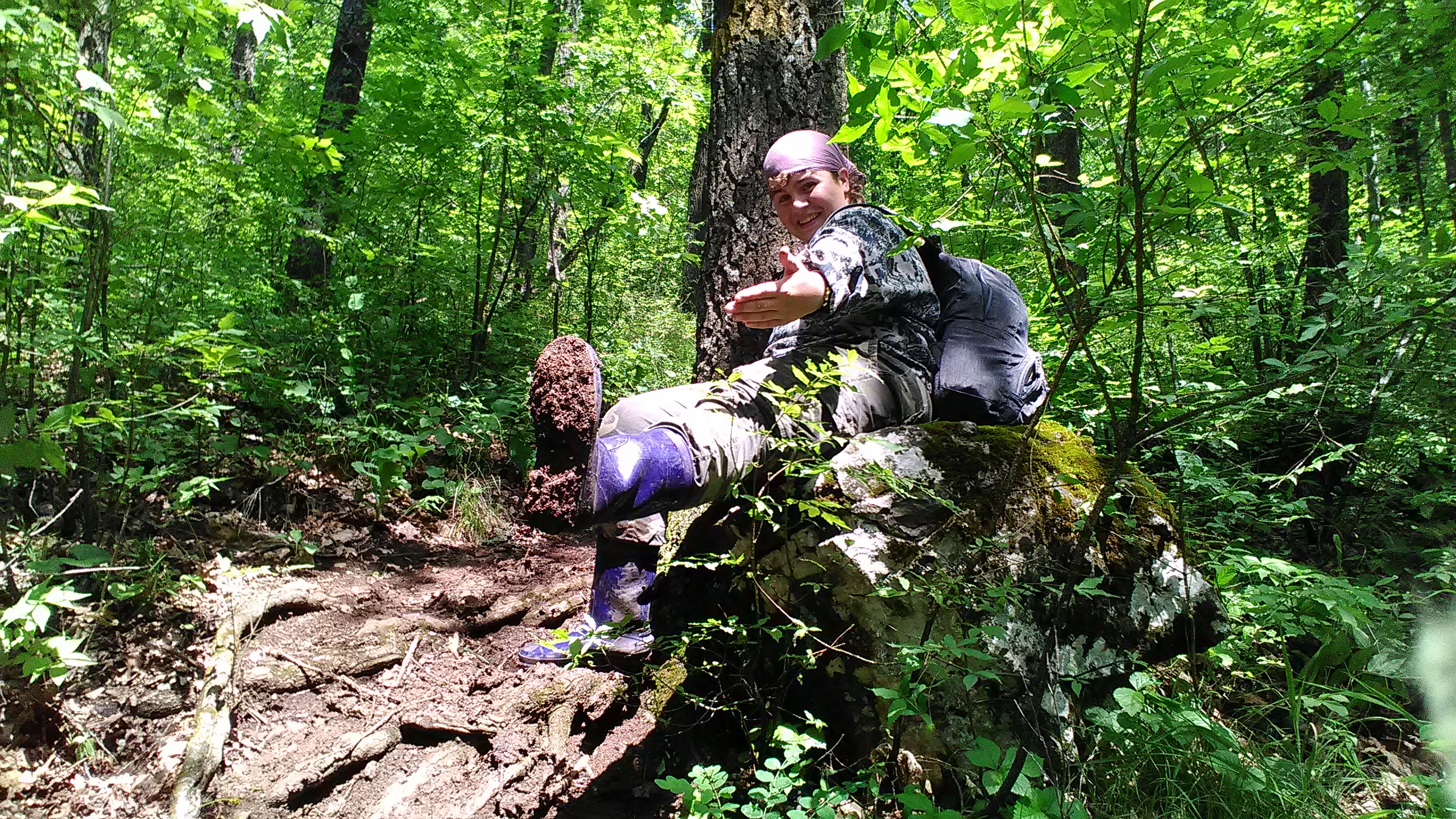 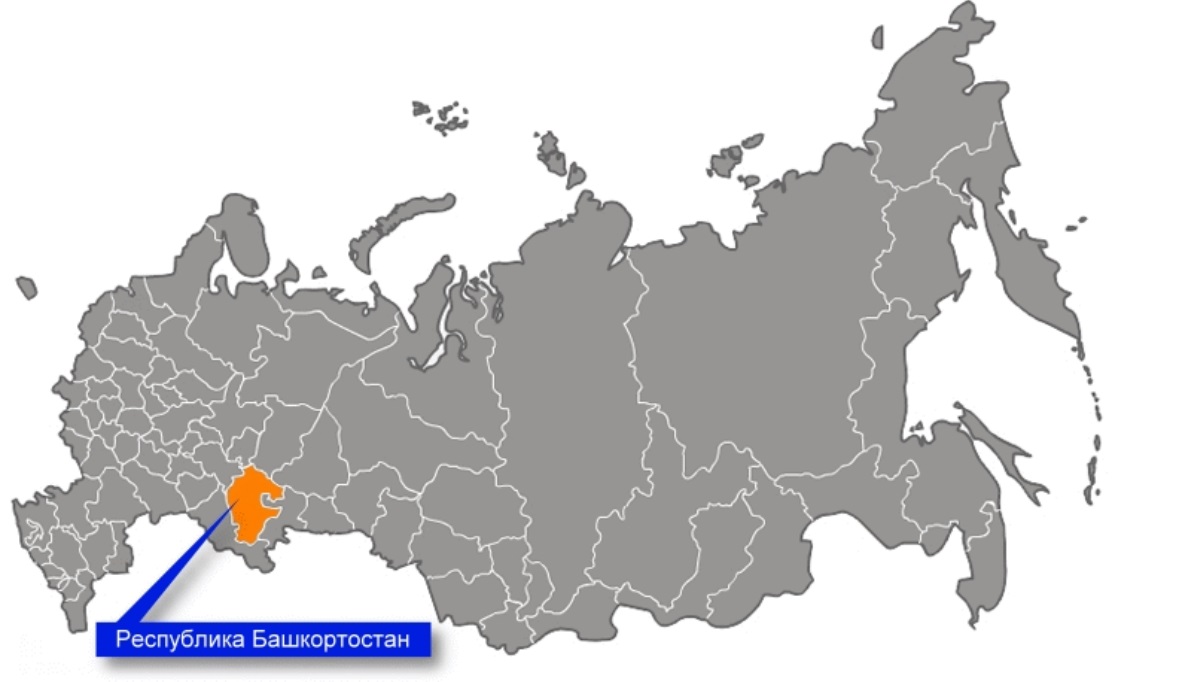 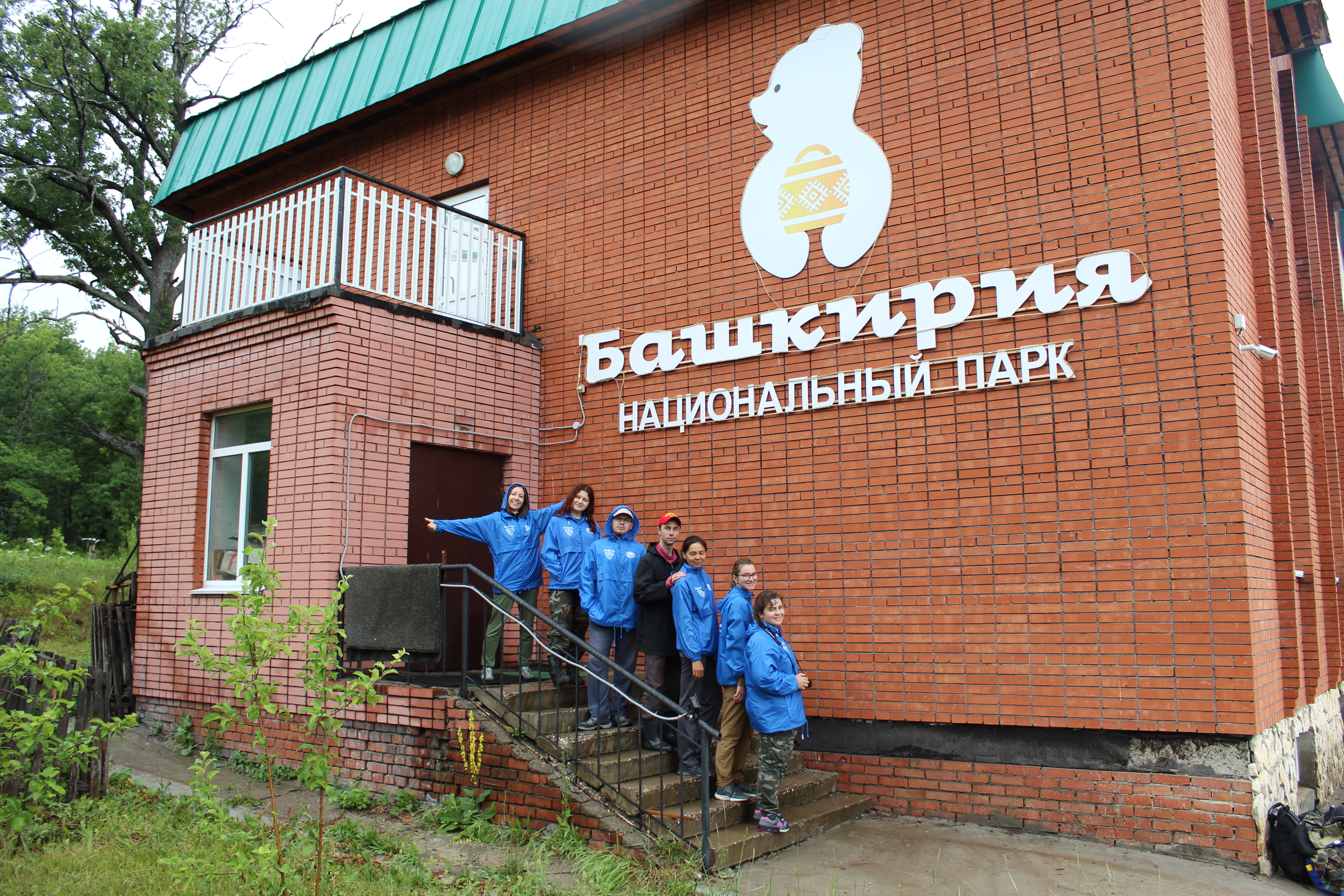 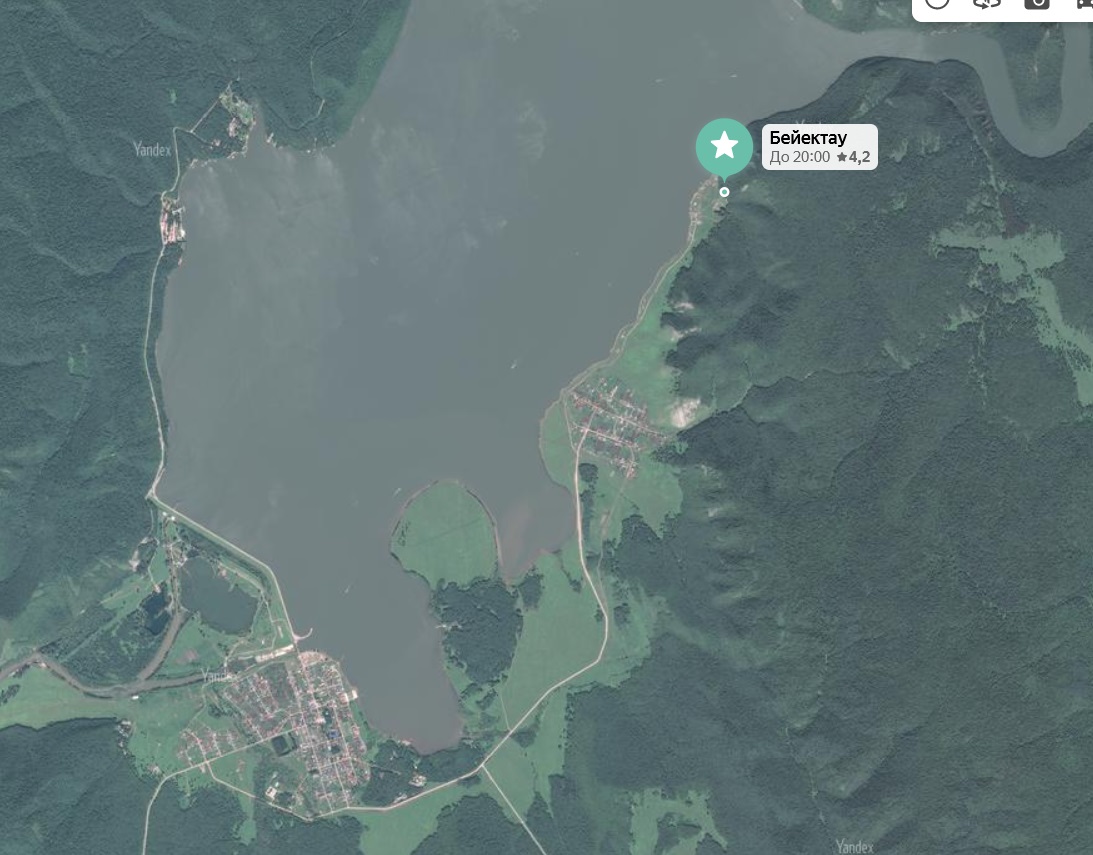 Наша работа
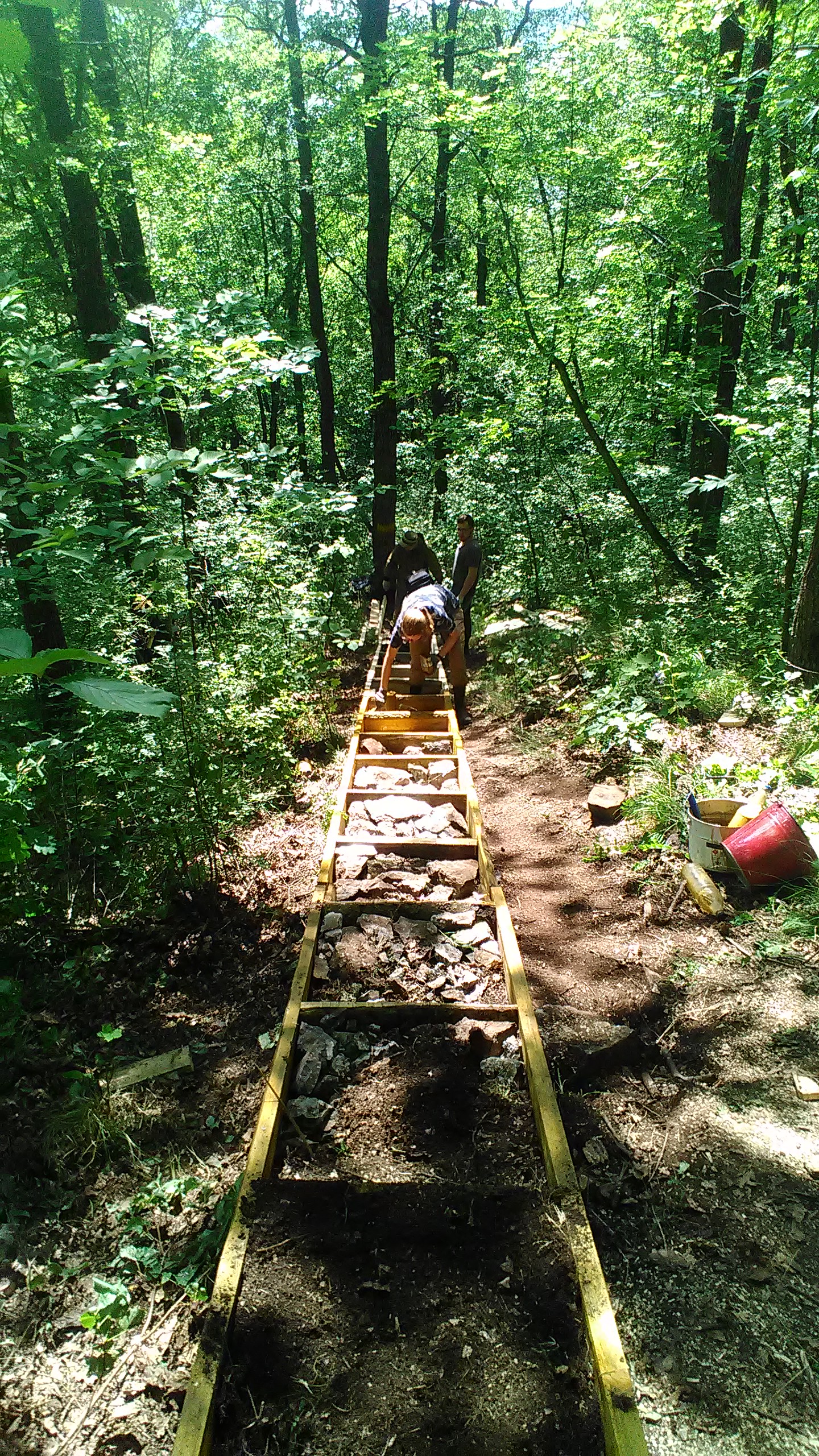 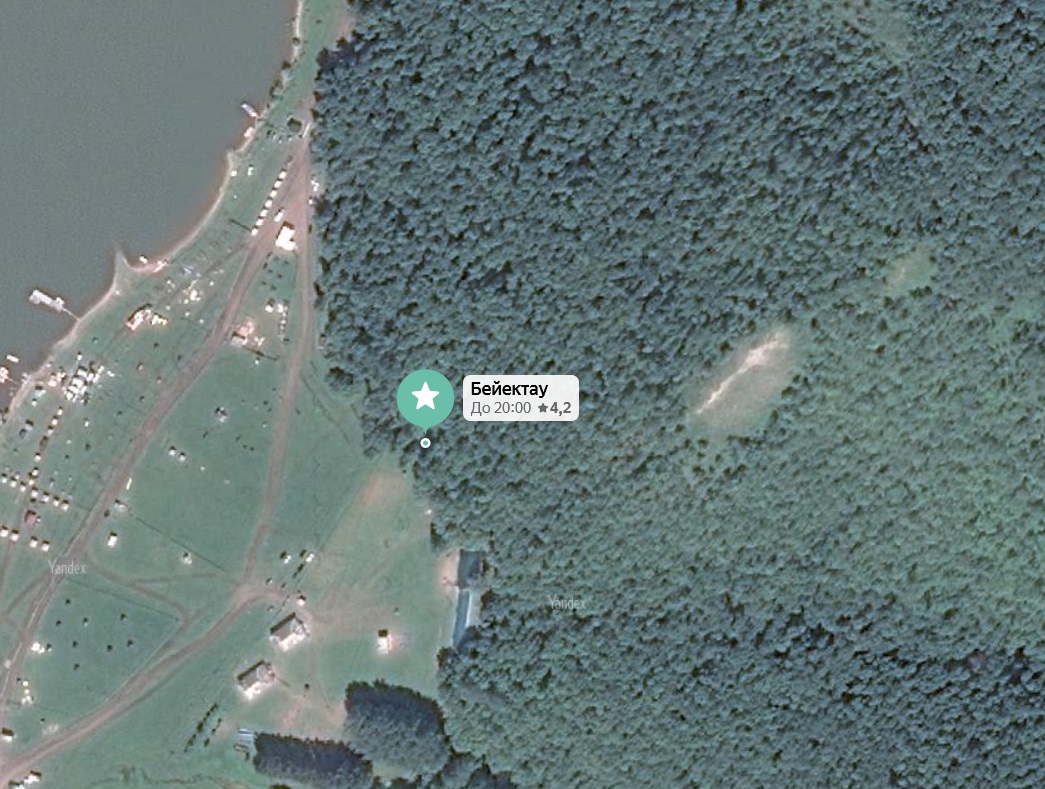 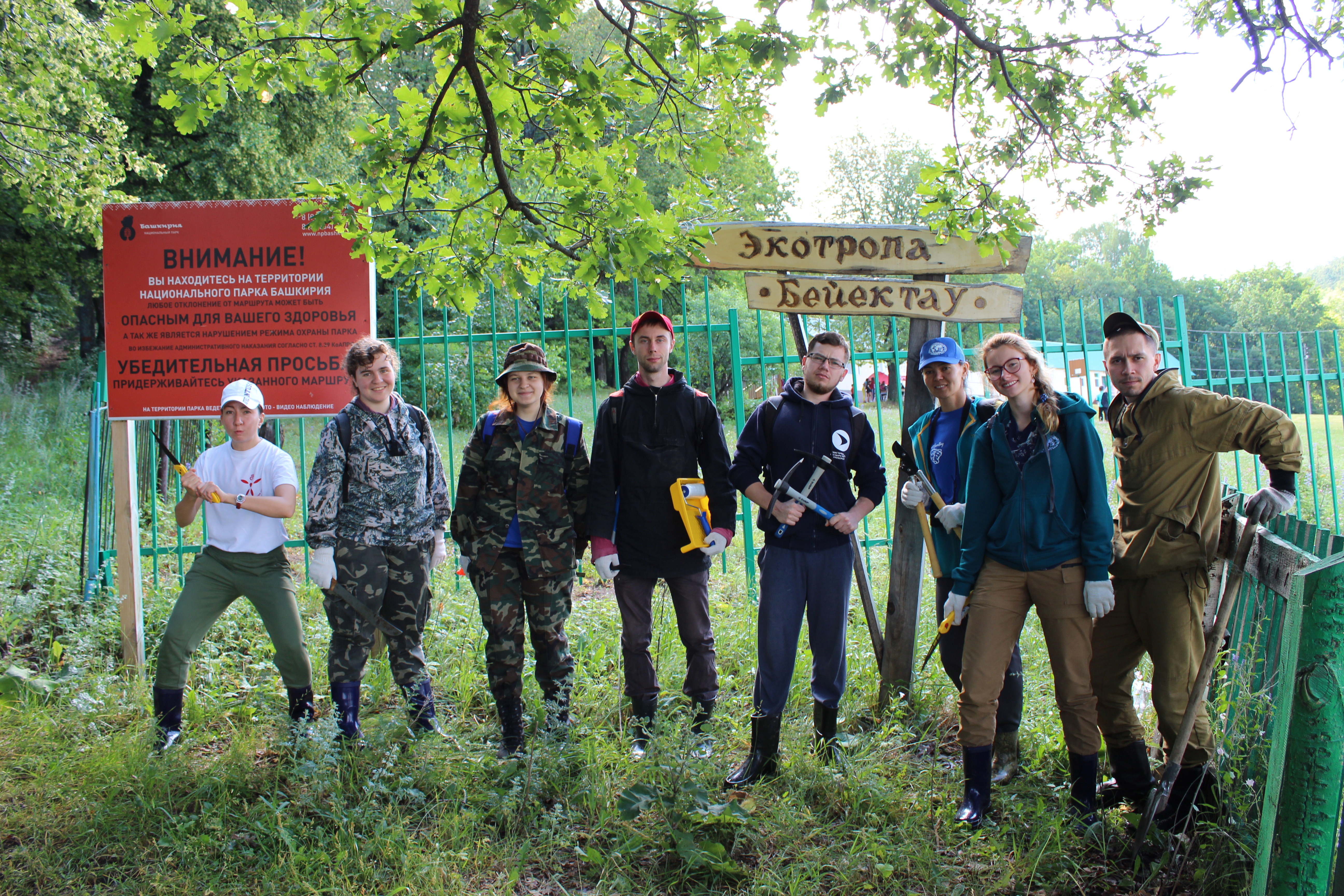 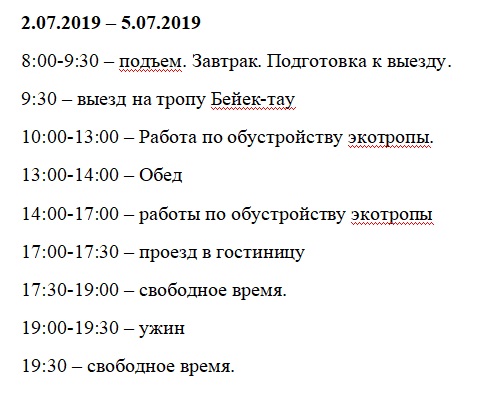 Наши приключения
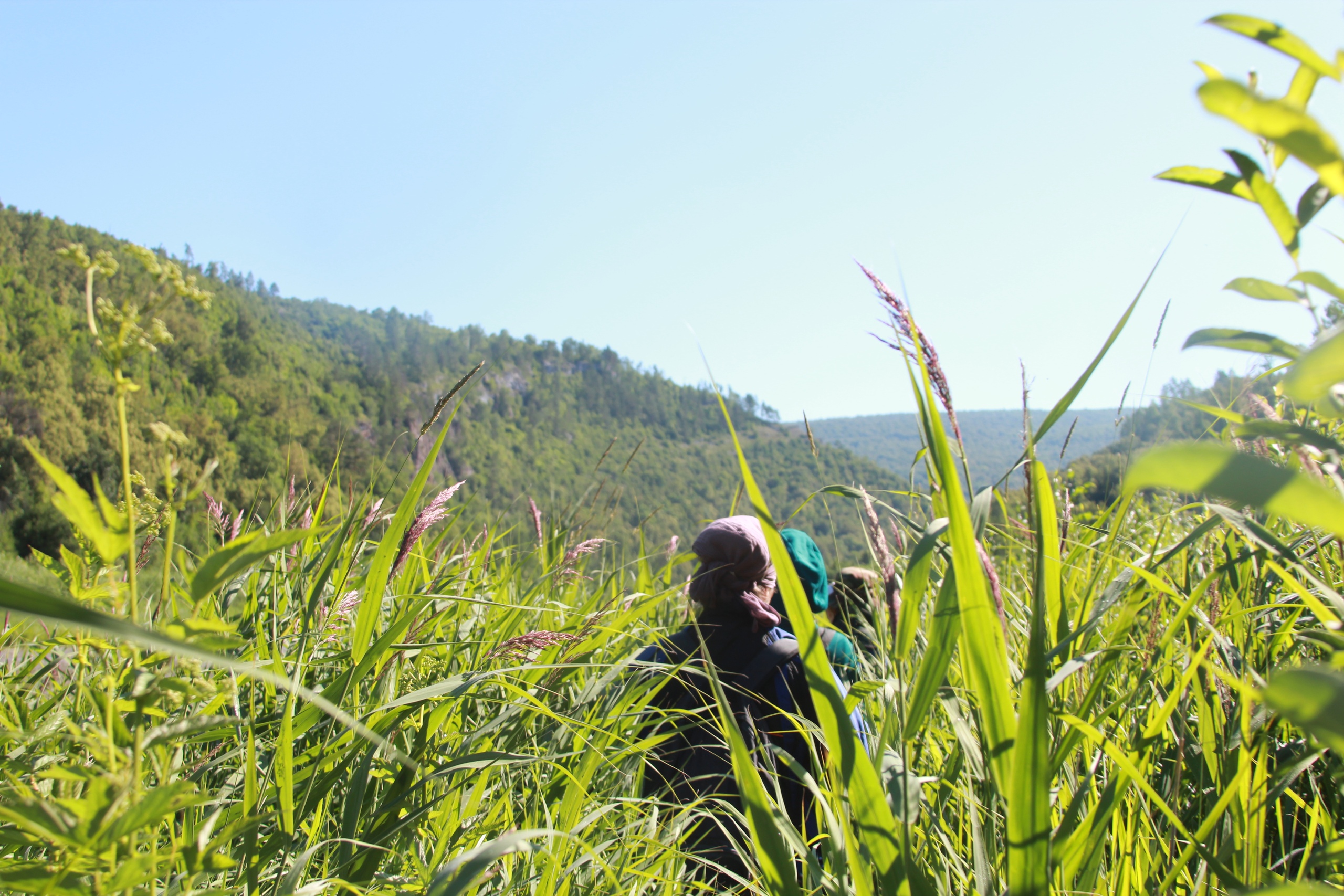 Спасибо за внимание!Жду Ваших вопросов :)
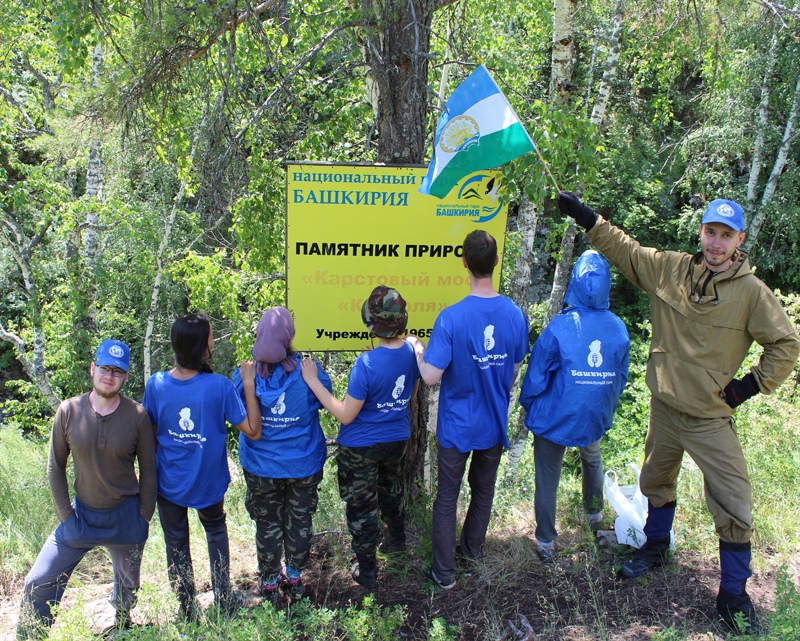